A MENEKÜLTSTÁTUSZ MEGSZŰNÉSE-KIZÁRÁS A MENEKÜLTSTÁTUSZBÓL-	MÁS INTÉZMÉNYEK NYÚJTOTTA VÉDELEM
„Nemzetközi, európai és magyar menekültügy”
Nagy Boldizsár előadássorozata az ELTE-n, 2016
6. rész
Az előadás-sorozat témái
IX. 22 Nemzetközi jogi alapfogalmak. Migráció és meneküléstörténet Statisztikai pillanatkép a jelenről, nagyságrendek.  
IX.29. Alapfogalmak, meghatározások, a menekülés okai.  Miért kellene védeni a menekülteket, tartós megoldások. 
 X. 6. A menekültjog alapelvei, különös tekintettel a non-refoulement elvére
X.13 . Jól megalapozott félelem az üldöztetéstől. Származási ország információ
X.20.  Mi minősül üldöztetésnek? Ki az üldöző? Az üldöztetés öt egyezményi oka. Az (elismert) menekültek jogainak rendszere
X. 27. A menekült státusz megszűnése, illetve kizárás a menekültként elismerésből ("érdemtelenség a védelemre")
XI. 3. Az Európai Unió regionális menekültjogának kialakulása, az intézményi keretek, az acquis jogi alapjai. Átmeneti védelem
XI. 10., Az  ENSZ menekültügyi Főbiztosságának a tevékenysége. Vendégek a budapesti regionális központból
XI. 17. A befogadási feltételek. A menekült kérelmének elbírálásáért felelős állam kijelölése. (Dublini rendszer).
XI. 24. Ki a menekült és a ki a kiegészítő védelemre jogosított? A 2011 évi (átdolgozott) kvalifikációs irányelv.
XII. 1. A menekültügyi eljárás minimumkövetelményei az EU-ban. A 2013. évi (átdolgozott) "eljárási irányelv", valamint az európai menekültügy intézményi kérdései Menekültügyi, Migrációs és Integrációs Alap, Támogatási Hivatal, 
XII. 8.A nemzetközi és az európai menekültügyi rendszer jövője, a 2016. évi EU javaslatok áttekintése, a Török-EU nyilatkozat, a szolidaritás kérdései 
XII. 15. A magyar menekültjog néhány figyelemreméltó vonása, történet, szerkezet
A védelem vége, kizárás abból, védelem más szervek révén
[Speaker Notes: (]
A menekült státusz megszűnése
Megszüntető rendelkezések
Megváltozott /
megszűnt
körülmények
A menekült saját, önkéntes cselekménye
A védelem újbóli igénybevétele
1 § C   (1)
Régi állampolgárság újbóli felvétele
1 § C   (2)
Új állampolgárság felvétele
1 § C   (3)
Származási országba való visszatérés
1 § C   (4)
Megszüntető rendelkezések
Állampolgársága szerinti országa védelmének újbóli igénybevétele 1 § C (1)
 Önkéntes és szándékos
Útlevél
Az általa elhagyott állam hatóságainál való regisztráció (dokumentumok megszerzése diplomáciai képviseleten keresztül)

Származási országba való visszatérés  1 § C (4)
Önkéntes és szándékos
Az ottmaradás hossza (rövid látogatás : nem az)
Körülményektől függő információk

(Régi) állampolgárság újbóli felvétele 1 § C   (2)
Mi történik, ha az állam újból kiterjeszti rá, de ő ezt nem akarja?

Új állampolgárság felvétele1 § C   (3)
Hol? – Menedéket adó állam vagy letelepedés szerinti állam – világos
            - Az üldöző állam utódállamának kiterjesztése-?
Megszüntetés – megváltozott körülmények
GC 1 § C (5)

Már nem utasíthatja el állampolgársága szerinti országa védelmének igénybevételét, mivel megszűntek azok a körülmények, amelyek alapján őt menekültként elismerték;

E bekezdés nem alkalmazható az e cikk A. (1) részének hatálya alá tartozó olyan menekültre, aki korábbi üldözéséből fakadó alapos okokat tud az állampolgársága szerinti országa védelmének visszautasítására felhozni;
[Speaker Notes: See also: UNHCR GUIDELINES ON INTERNATIONAL PROTECTION:
Cessation of Refugee Status under Article 1C(5) and (6) of the 1951 Convention relating to the Status of Refugees (the “Ceased Circumstances” Clauses) HCR/GIP/03/03 10 February 2003]
Megváltozott körülmények rendelkezés A változás értékelése
A UNHCR Végrehajtó Bizottságának  következtetése No. 69 (XLIII) (1992), 
„A döntéshozatal során…az államoknak körültekintően kell értékelniük a változások alapvető mivoltát…beleértve az általános emberi jogi állapotokat, és az üldöztetéstől való megalapozott félelem speciális okát… Az államok által megvalósuló ilyen értékelésnek   lényegi eleme a változás alapvető, stabil és hosszantartó jellege”
[Speaker Notes: „Where indeed a “particular cause of fear of persecution” has been identified, the elimination of that cause carries more weight than a change in other factors.” Guidelines, 2003,  point 11]
Megváltozott körülmények rendelkezés A változás értékelése
Alapvető
„teljes politikai változás”, az ellenségeskedések tényleges vége  = az alapvető okok megszüntetése

Tartós  
Visszatérés előtt hosszantartó megfigyelés (Vilvarajah!); 12-18 hónap
Igazi béke, a békülés elkezdődik

A védelem visszaállítása
Több mint fizikai védelem vagy biztonság. Működő kormány és államigazgatási rendszer léte.
[Speaker Notes: Chile: return to democracy in March 1990 – UNHCR  first finds premature to apply the  cessation clause but by July 1992 excepts
Romania: UNHCR declaration in 1997
Ethiopia:  Mengistu Hailé Mariam’s regime collapses in 1991 after 17 years.
1993-1998 UNHCR: voluntary repatriation programs
February 1999 formal approval by the Standing Committee of the cessation clause]
Megszüntető rendelkezések – eljárás, kivétel
Egyéni eljárás alkalmazása – Tömeges beáramlás és ideiglenes védelem esetén

A bizonyítás terhe a kormányon

„Kényszerítő okok” kivétel:

Az üldözés kegyetlen formája esetén:
táborban vagy börtönben fogvatartottak voltak, a családtagok elleni erőszak tanúi vagy túlélői, a szexuális erőszakot is beleértve, csakúgy mint a gyakran helyi lakosságtól nagymértékű traumát elszenvedett személyek.

„A <<kényszerítő okok>>kivétel alkalmazásának  értelmezése túlterjed a  rendelkezés konkrét szavain amelyek  szerint  az okok  az  1A (2) cikk szerinti menekültekre  vonatkoznak.  Ez az értelmezés egy általános humanitárius elvet tükröz, amely ma már mélyen gyökerezik az államok gyakorlatában” UNHCR Irányelvek ,2003, 21. pont.
[Speaker Notes: Consider also very long stay in country of asylum – status may cease without removal!!!]
KIZÁRÁS A VÉDELEMBÓL  – MÁS INTÉZMÉNY NYÚJTOTTA VÉDELEM
Aki nem érdemes a védelemre
Kizárási okok
Béke elleni
Háborús         bűn-
Emberies-      cselek-
 ség elleni      mény
Az ENSZ céljaiba és elveibe 
ütköző cselekmény
Súlyos, nem politikai
 bűncselekmény a belépés előtt
[Speaker Notes: G. Gilbert, 'Current issues in the application of the exclusion clauses' in E. Feller, V. Türk, and F. Nicholson (eds.) 'Refugee Protection in International Law' UNHCR's Global Consultations on International Protection (Cambridge: Cambridge University Press, 2003), 425-478_____________________________ 
For a practical commentary see: ELENA
International course on the application of Article 1C and Article 1F of the 1951 Convention Relating to the Status of Refugees 17-19 January 2003
http://www.ecre.org/files/excl.pdf  -visited 11 Nov 2006___________________
See also: UNHCR GUIDELINES ON INTERNATIONAL PROTECTION:
Application of the Exclusion Clauses: Article 1F of the 1951 Convention relating to the Status of Refugees HCR/GIP/03/05 4 September 2003 and the Background Note on the Application of the Exclusion Clauses: Article 1F of the 1951 Convention relating to the Status of Refugees (4 September 2003) accompanying it  http://www.unhcr.org/publ/PUBL/3f7d48514.pdf________________________
Article 1F of the 1951 Refugee Convention :
The provisions of this Convention shall not apply to any person with respect to
whom there are serious reasons for considering that:
A. he has committed a crime against peace, a war crime, or a crime
against humanity, as defined in the international instruments drawn
up to make provisions in respect of such crimes;
B. he has committed a serious non-political crime outside the country of
refuge prior to his admission to that country as a refugee;
C. he has been guilty of acts contrary to the purposes and principles of
the United Nations.]
Kizárási okok – az alapok
Az érdemtelenek ne kapjanak védelmet (a rendszerrel visszaélés megakadályozása)
A háborús bűnösök és a súlyos bűncselekményt elkövetettek ne maradjanak büntetlenek
Küszöb (bizonyítottság foka): alapos okkal feltételezhető „serious reasons for considering”
Kevesebb, mint a „valószínű”?!? (G. Goodwin-Gill, p, 97) – vitatott
Elismerés a kizárás előtt – vita 
Kizárás ≠ eltávolítás 
A kínzás embertelen, megalázó bánásmód elleni védelem (a széles értelemben vett non-refoulement) továbbra is alkalmazandó!
___________________________________________________
Ld. Pl. 2009 UNHCR Statement on Article 1F of the 1951 Convention
http://www.refworld.org/docid/4a5de2992.html (20161027)
[Speaker Notes: G.G-G. mentions different stances at codification:US –soft position (discretionary exlusion) France: mandatory. (IRO already had 4 categories: war criminals, quislings, traitors; assistance to persecution of civilians; extraditable ordinary criminals; participants in coup or terrorism)

________________________
Hathaway and Harvey: For both principled and pragmatic reasons, we emphasize the  importance of not confusing the exclusion from refugee status of international criminals and fugitives from justice with measured efforts to defend the safety and security of the communities that receive refugees.  Both are important goals, but they are not the same goal.  
    James C. Hathaway & Colin Harvey: Framing Refugee Protection in the New World DisorderCornell International law Journal Vol 34 (001) No 2, pp 257 - 320]
Béke elleni,  háborús  és emberiesség elleni bűncselekmények
Nincs elfogadott definíció
Béke elleni bűncselekmények (Nürnbergi Nemzetközi Katonai Törvényszék  (NNKT) Alapokmány) =a nemzetközi szerződéseket, egyezményeket, vagy garanciákat sértő agresszív háború tervezése, előkészítése, kezdeményezése, vagy folytatása, illetve az olyan közös tervben vagy összeesküvésben való részvétel, amely az előzőek megvalósítására jött létre; 
Római Statútum: agresszió bűntette – új definíció, de még nincs hatályban (2017-től lesz, ha lesz)

Háborús bűncselekmények (NNKT, Genfi  Egyezmények és 1977. évi kiegészítő jegyzőkönyvek INBB, Nemzetközi Törvényszékek/ICTY, ICTR/)
a háború jogának vagy szokásainak a megsértése,
különösen a megszállt területen élő vagy tartózkodó polgári lakosság tagjainak megölése, bántalmazása, rabszolgamunkára fogása vagy bármilyen más célból történő áttelepítése; a hadifoglyok vagy tengeren tartózkodó személyek megölése vagy bántalmazása; túszok kivégzése, köz- vagy magántulajdon fosztogatása, illetve városok, falvak katonai szükséglet által nem indokolt önkényes elpusztítása vagy lerombolása – NNKT Alapokmánya

Manapság: sokkal szélesebb. Római Statútum: 50 bűncselekmény
[Speaker Notes: 2. A jelen Statútum alkalmazásában a háborús bűntettek a következőket jelentik:
 
(a) Az 1949. augusztus 12-én kelt Genfi Egyezmények súlyos megsértései, azaz, bármely alábbiakban megjelölt cselekmény, ha a vonatkozó Genfi Egyezmény rendelkezései által védett személyek vagy tulajdon ellen követik el:
 
(i) Szándékos emberölés;
 
(ii) Kínzás, vagy embertelen bánásmód, ideértve a biológiai kísérleteket;
 
(iii) Súlyos szenvedések okozása, illetőleg a testi épség vagy az egészség súlyos károsítása;
 
(iv) Vagyontárgyak katonai szükséglet által nem indokolt, tömeges, jogellenes és önkényes elpusztítása és eltulajdonítása;
 
(v) Hadifoglyoknak, vagy más védett személyeknek ellenséges hatalom fegyveres erőinél való szolgálatra kényszerítése;
 
(vi) Hadifogoly vagy bármely más védett személy szándékos megfosztása a tisztességes és szabályos bírósági eljáráshoz való jogától;
 
(vii) Jogellenes áttelepítés vagy elhurcolás, illetőleg jogellenes fogva tartás;
 
(viii) Túszejtés;
 
(b) A nemzetközi jog keretében létrejött, a nemzetközi fegyveres konfliktusokra alkalmazandó jog és szokások egyéb súlyos megsértése, azaz bármely következő cselekmény:
 
(i) A támadásoknak szándékosan a polgári lakosság, mint olyan, vagy az ellenségeskedésben közvetlenül részt nem vevő polgári személyek elleni irányítása;
 
(ii) A támadásoknak szándékosan polgári létesítmények, azaz nem katonai célpontok elleni irányítása;
 
(iii) A támadásoknak az Egyesült Nemzetek Alapokmányával összhangban tevékenykedő humanitárius segély- vagy békefenntartó misszió személyzete, felszerelése, eszközei, egységei, vagy járművei elleni, szándékos irányítása, ha azok jogosultak a polgári személyeknek vagy polgári létesítményeknek a fegyveres konfliktusok nemzetközi joga által biztosított védelemre;
 
(iv) Támadás szándékos indítása, azt tudva, hogy az adott támadás a polgári lakosság körében emberi életeket követelhet, polgári személyek sérülését, polgári létesítményekben olyan kárt, vagy a természeti környezetben olyan nagy kiterjedésű, hosszantartó és súlyos károsodást okozhat, amely összességében nyilvánvalóan túlzott mértékű a várható tényleges és közvetlen katonai előnyökhöz képest;
 
(v) Olyan városok, falvak, lakóhelyek vagy épületek bármilyen módon történő támadása vagy bombázása, amelyek védtelenek, és nem katonai célpontok;
 
(vi) Olyan harcos megölése vagy megsebesítése, aki, miután letette fegyverét vagy nincs módja védekezni, feltétel nélkül megadta magát;
 
(vii) Békeköveti zászlónak, az ellenség vagy az Egyesült Nemzetek zászlójának vagy katonai jelvényeinek és egyenruhájának, továbbá a Genfi Egyezmények megkülönböztető jelzéseinek jogosulatlan használata, ha ennek következtében emberi életeket oltanak ki, vagy súlyos személyi sérüléseket okoznak;
 
(viii) A megszálló hatalom által, közvetlenül vagy közvetve, saját polgári lakossága egy részének az általa megszállt területre szállítása, vagy a megszállt terület lakossága egészének vagy részének a területen belülre, vagy azon kívülre történő áttelepítése vagy hurcolása;
 
(ix) Támadások szándékos indítása vallási, oktatási, művészeti, tudományos, vagy jótékony célú épületek, történelmi műemlékek, kórházak vagy olyan helyek ellen, ahol a betegeket és sebesülteket gyűjtik össze, feltéve, hogy azok nem katonai célpontok;
 
(x) Az ellenfél hatalmában lévő személyek olyan testi csonkításnak, vagy bármilyen orvosi vagy tudományos kísérleteknek történő alávetése, amelyeket az érintett személy orvosi, fogászati vagy kórházi kezelése nem indokol, és nem az érintett személyek érdekében hajtják végre, és amely az érintett személy vagy személyek halálát okozza, vagy egészségüket súlyosan veszélyezteti;
 
(xi) Az ellenséges nemzethez vagy hadsereghez tartozó személyek alattomos megölése vagy megsebesítése;
 
(xii) Annak kijelentése, hogy senki számára sincs kegyelem;
 
(xiii) Az ellenség vagyontárgyainak elpusztítása vagy elvétele, kivéve, ha az elpusztítást vagy az elvételt a hadviselési szükségletek elkerülhetetlenül megkövetelik;
 
(xiv) Az ellenség állampolgárai jogainak és kereseteinek az igazságszolgáltatás előtt érvénytelenné, felfüggesztetté vagy elfogadhatatlanná nyilvánítása;
 
(xv) Az ellenfél állampolgárainak a hadviselő fél által arra történő kényszerítése, hogy a saját államuk elleni hadműveletekben részt vegyenek, még abban az esetben is, ha a hadviselő fél szolgálatában álltak a háború megkezdése előtt;
 
(xvi) Városok és helységek fosztogatása, akkor is, ha rohammal vették be;
 
(xvii) Méreg vagy mérgezett fegyverek használata;
 
(xviii) Fojtó, mérges gázok, illetve minden hasonló folyadék, anyag vagy eszköz használata;
 
(xix) Olyan golyók használata, amelyek az emberi testben szétterjednek vagy könnyen ellapulnak, például olyan golyók, amelyek kemény burka nem fedi teljesen a magot, vagy bemetszett golyók;
 
(xx) Olyan fegyverek, lövedékek és anyagok, továbbá harci módszerek alkalmazása, amelyek jellegüknél fogva felesleges sérüléseket vagy szükségtelen szenvedést okoznak, vagy amelyek, a fegyveres konfliktusok nemzetközi jogának megsértésével, megkülönböztetés nélkül mindenkit sújtanak, feltéve, hogy ezek a fegyverek, lövedékek és anyagok, továbbá harci módszerek általános tilalom alatt állnak, és szerepelnek a jelen Statútum mellékletében, a 121. és 123. cikkek rendelkezései szerint elfogadott módosítások révén;
 
(xxi) Az emberi méltóság súlyos megsértése, különösen a megalázó és lealacsonyító bánásmód;
 
(xxii) A 7. cikk 2. bekezdésének (f) pontjában meghatározott erőszakos közösülés, nemi rabszolgaságban tartás, prostitúcióra kényszerítés, kényszerterhesség, valamint a kényszer-sterilizáció, illetőleg a nemi erőszak bármely más olyan formája, amely a Genfi Egyezmények súlyos megsértésének is minősül;
 
(xxiii) Polgári vagy más védett személy jelenlétének használata, bizonyos pontoknak, területeknek, vagy katonai erőknek a katonai műveletektől való megóvása érdekében;
 
(xxiv) Szándékos támadások olyan épületek, anyagok, egészségügyi egységek, szállítóeszköz és személyzet ellen történő irányítása, amely, a nemzetközi jognak megfelelően, a Genfi Egyezmények megkülönböztető jelzéseit használja;
 
(xxv) A polgári lakosság hadviselési módszerként való szándékos éheztetése, az életben maradáshoz nélkülözhetetlen dolgoktól való megfosztás révén, ideértve a Genfi Egyezmények szerinti segélyellátmányok szándékos akadályozását;
 
(xxvi) 15 éven aluli gyermekeknek a nemzeti fegyveres erők soraiba való behívása vagy besorozása, vagy az ellenségeskedésekben való aktív részvételük igénybevétele.
 
(c) Nem-nemzetközi fegyveres konfliktus esetén az 1949. augusztus 12-én kelt négy Genfi Egyezmények közös 3. cikkének súlyos megsértése, azaz, amennyiben bármelyik következő cselekményt olyan személy ellen követik el, aki nem vesz aktívan részt az ellenségeskedésekben, ideértve a fegyveres erők azon tagjait, akik letették a fegyvert és azokat, akik betegség, sebesülés, fogva tartás miatt, vagy bármely egyéb okból harcképtelenek:
 
(i) Az élet és személy elleni erőszak, különösen az emberölés minden tényállási esete, megcsonkítás, kegyetlen bánásmód és kínzás;
 
(ii) Az emberi méltóság megsértése, különösen a megalázó és lealacsonyító bánásmód;
 
(iii) Túszejtés;
 
(iv) Szabályszerűen megalakított és általánosan elengedhetetlennek tekintett igazságszolgáltatási biztosítékok alapján működő bíróság által előzetesen meghozott ítélet nélkül büntetések kiszabása és kivégzések végrehajtása;
 
(d) A 2. bekezdés c) pontja a nem-nemzetközi fegyveres konfliktusokra vonatkozik, ezért nem alkalmazható olyan belső rendzavarásokra és feszültségekre, mint például a zavargások, elszigetelt és szórványos erőszakos cselekmények, vagy más hasonló jellegű cselekmények.
 
(e) A nemzetközi jog kialakult rendszerében a nem-nemzetközi fegyveres konfliktusok jogának és szokásainak egyéb súlyos megsértése, azaz, bármely következő cselekmény:
 
(i) A támadásoknak szándékosan polgári lakosság, mint olyan, vagy az ellenségeskedésben közvetlenül részt nem vevő polgári személyek ellen irányítása;
 
(ii) Szándékos támadások indítása olyan épületek, anyagok, egészségügyi egységek, szállítóeszköz, és személyzet ellen, amely a nemzetközi jog szerint a Genfi Egyezmények megkülönböztető jelzéseit használja;
 
(iii) A támadásoknak szándékosan az Egyesült Nemzetek Alapokmánya szerint tevékenykedő humanitárius segély- vagy békefenntartó misszió személyzete, felszerelése, eszközei, egységei, vagy járműve ellen irányítása, ha azok jogosultak a polgári személyeknek vagy polgári létesítményeknek a fegyveres konfliktusok nemzetközi joga által biztosított védelemre;
 
(iv) Támadások szándékos indítása vallási, oktatási, művészeti, tudományos, vagy jótékony célú épületek, történelmi műemlékek, kórházak vagy olyan helyek ellen, ahol a betegeket és sebesülteket gyűjtik össze, feltéve, hogy azok nem katonai célpontok;
 
(v) Városok és helységek fosztogatása, akkor is, ha rohammal vették be;
 
(vi) A 7. cikk 2. bekezdésének (f) pontjában meghatározott erőszakos közösülés, nemi rabszolgaságban tartás, prostitúcióra kényszerítés, kényszerterhesség, valamint kényszer-sterilizáció, illetőleg a nemi erőszak bármely más formája, amely a négy Genfi Egyezmény közös harmadik cikke súlyos megsértésének is minősül;
 
(vii) 15 éven aluli gyermekeknek fegyveres erőkhöz vagy csoportokhoz való behívása vagy besorozása, vagy az ellenségeskedésben való aktív részvételük igénybevétele;
 
(viii) A polgári lakosság áttelepítésének elrendelése a konfliktussal összefüggő okok miatt, kivéve, ha azt az érintett polgári lakosság biztonsága vagy fontos katonai szükséglet indokolja;
 
(ix) Az ellenséges nemzethez vagy hadsereghez tartozó egyének alattomos megölése vagy megsebesítése;
 
(x) Annak kijelentése, hogy senki számára sincs kegyelem;
 
(xi) A fegyveres konfliktus másik résztvevőjének hatalmában lévő személyek olyan testi megcsonkítása, vagy bármilyen orvosi vagy tudományos kísérleteknek történő alávetése, amelyeket az érintett személyek orvosi, fogászati vagy kórházi kezelése nem indokol, és azt nem az érintett személyek érdekében hajtják végre, és amely az érintett személy vagy személyek halálát okozza, vagy egészségüket súlyosan veszélyezteti;
 
(xii) Az ellenfél vagyontárgyainak elpusztítása vagy elvétele, kivéve, ha az elpusztítást vagy elvételt a hadviselési szükségletek elkerülhetetlenül kikényszerítik;
 
(f) A 2. bekezdés (e) pontja a nem-nemzetközi fegyveres konfliktusokra vonatkozik, ezért nem alkalmazható olyan belső rendzavarásokra és feszültségekre, mint például a zavargások, elszigetelt és szórványos erőszakos cselekmények, vagy más hasonló jellegű cselekmények. Olyan fegyveres konfliktusok esetén alkalmazandó, amelyek egy állam területén folynak, és elhúzódó fegyveres konfliktus áll fenn a kormányzati szervek és szervezett fegyveres csoportok, illetve ilyen csoportok között.
 
A 2. bekezdés (c) és (e) pontjai nem befolyásolják a kormány azon felelősségét, hogy a közrendet fenntartsa vagy helyreállítsa, továbbá, hogy minden jogszerű módon megvédje az állam egységét és területi integritását.]
Béke elleni,  háborús  és emberiesség elleni bűncselekmények
Emberiesség elleni bűncselekmények (a Római Statútum szerint): 
Ha a polgári lakosság elleni általános, vagy módszeres támadás részeként, a támadásról tudva követik el (akár békeidőben): 
(a) szándékos emberölés;
(b) kiirtás;
(c) rabszolgaságba taszítás;
(d) a lakosság deportálása vagy erőszakos elszállítása;
(e) bebörtönzés, vagy a fizikai szabadság elvonásának más súlyos formája, a nemzetközi jog alapvető rendelkezéseinek megsértésével;
(f) kínzás;
(g) erőszakos nemi közösülés, nemi rabszolgaságban tartás, prostitúcióra kényszerítés, kényszerítés terhesség vállalására, kényszer-sterilizálás, vagy a nemi erőszak bármely más, hasonlóan súlyos formája;
(h) bármely, meghatározható csoport vagy közösség üldözése a 3. bekezdésben meghatározott politikai, faji, nemzeti, etnikai, kulturális, vallási, nemi, vagy más, a jelen bekezdésben írt bármely cselekménnyel, vagy a Bíróság joghatósága alá tartozó bármely más bűntettel kapcsolatban a nemzetközi jog által egyetemesen tiltott egyéb ismérvek alapján;
(i) személyek erőszakos eltüntetése;
(j) az apartheid bűntette;
(k) más, hasonló jellegű, szándékosan nagy szenvedést, vagy a testi épség vagy a testi vagy a lelki egészség elleni súlyos sérelmet okozó embertelen cselekmények.
[Speaker Notes: A "polgári lakosság elleni támadás" olyan magatartást jelent, amely magában foglalja az 1. bekezdésben írt cselekmények polgári lakosság elleni sorozatos elkövetését, azon Állam vagy szervezet politikájának alkalmazására vagy folytatására, amelynek célja az ilyen támadás]
Agresszió fogalma a Statútumban Részes Államok által, 2010az Agresszió bűntette
Római Statútum 8 bis cikke:  Agresszió bűntette = agresszió cselekményének elkövetése

Az agresszió bűntette agressziós cselekmény tervezése, előkészítése, kezdeményezése vagy végrehajtása olyan személy által, aki helyzete révén ténylegesen ellenőrzi vagy irányítja az állam politikai vagy katonai cselekményeit és amely cselekmény  a jellege, súlyossága, vagy mértéke miatt az ENSZ Alapokmányának nyilvánvaló megsértését jelenti.
 Az 1 bekezdés alkalmazásában az „agressziós cselekmény” az állam fegyveres erőinek alkalmazását jelenti más állam szuverenitása, területi épsége vagy politikai függetlensége ellen, vagy az ENSZ Alapokmányával összeegyeztethetetlen bármely más módon.
[Speaker Notes: Statútum: 11 részes állam(nem: Kína India, Indonézia,Oroszország, USA)
Felülvizsgálati Konferencia: Kampala, 2010 – az agresszió fogalmában egyezség__
Ádány Tamás
Agresszió megvalósítási formái
„a) ha egy állam fegyveres erői inváziót vagy támadást hajtanak: végre egy másik állam területe ellen, vagy mindenfajta katonai meg szállás, bármilyen ideiglenes is, amely ilyen invázió vagy támadás következménye vagy egy másik állam területének vagy területrészének erő alkalmazásával történő annektálása; 
b) ha egy állam fegyveres erői bombázzák egy másik állam területét, vagy ha egy állam bármiféle fegyvert használ egy másik állam területe ellen; 
c) ha egy állam kikötőit vagy partvidékét egy másik állam fegyveres erői blokád alá veszik; 
d) ha egy állam fegyveres erői megtámadják egy másik állam szárazföldi, tengeri vagy légi erőit, tengeri és légi flottáját; 
e) ha egy állam a fegyveres erőit, melyek egy másik állam területén tartózkodnak a fogadó állammal történt megegyezés alapján, az egyezményben foglalt feltételek megszegésével használja fel, vagy ha azok az egyezmény lejárta után tovább tartózkodnak az illető területen; 
f) ha egy állam megengedi, hogy területét, melyet egy másik állam rendelkezésére bocsátott, a másik állam agressziós cselekmény elkövetésére használja fel egy harmadik állam ellen; 
g) ha egy állam fegyveres bandákat, csoportokat, önkénteseket vagy zsoldosokat küld - vagy a nevében ilyeneket küldenek -  egy másik állam ellen fegyveres cselekmények végrehajtására, melyek oly súlyosak:, hogy kimerítik a fent felsorolt cselekményeket, illetve ha egy államnak: komoly része van ebben.”

(Ezek pontosan az agresszió meghatározásáról 1974-ben elfogadott ENSZ Közgyűlési határozat / 3314/XXIX/ 3. cikkében szereplő magatartások)
___________________________________________________________________
A Nemzetközi Büntetőbíróság joghatóságának feltételei:
Az Állam (vagy annak állampolgára), amely elköveti az agresszió bűntettét, nem jelentette ki, hogy nem fogadja el a Bíróság joghatóságát 
 30 állam ratifikálja a Római Statútum módosítását + 1 év a 30-ik ratifikáció után
+
A Részes Államoknak  2/3- os többséggel egy újabb határozatot kell hozniuk 2017 után a jelenlegi döntés megerősítésére
+
A főügyész indítvány alapján a Biztonsági Tanács megállapítja, hogy agresszió történt
vagy a Biztonsági Tanács 6 hónapig  hallgat és az ICC Tárgyalás-előkészítő Tanácsa  engedélyezi a főügyésznek, hogy  folytassa az eljárást
  		     biztosítva, hogy a BT nem állítja meg a büntetőeljárást – 
(1 évig)]
Súlyos, nem politikai bűncselekmények a belépés előtt
A menedék országán kívül, a menekültként történő belépést megelőzően.
Terrorizmus
ENSZ Közgyűlés – Intézkedések a nemzetközi terrorizmus felszámolására- 53/108. sz. határozata
“olyan bűncselekmények, amelyeket azzal a szándékkal követnek el, hogy politikai célokból rettegést keltsenek a lakosság, személyek egy csoportja vagy egyes személyek körében, semmilyen körülmények között nem indokolhatók, bármilyen politikai, filozófiai, ideológiai,faji, etnikai, vallási vagy más természetű megfontolásokat is hoznak fel az ilyen cselekmények indokául.”
______________________________________________________

Az ENSZ-ben továbbra is folyamatban van  egy átfogó egyezmény kidolgozása és elfogadása

	Viták: önrendelkezés – állami erők fegyveres konfliktusban
[Speaker Notes: Report of the Ad Hoc Committee established by
General Assembly resolution 51/210 of 17 December 1996 Fifteenth session
(11 to 15 April 2011)  -no agreement yet on a comprehensive convention on international terrorism
10. Concerning the outstanding issues surrounding the draft convention, several delegations reiterated that the convention should contain a definition of terrorism that would provide a clear distinction between acts of terrorism covered by the convention and the legitimate struggle of peoples in the exercise of their right to self-determination or under foreign occupation. Some delegations also reiterated their view that the convention should address terrorism in all its forms and manifestations, including State terrorism, and that activities undertaken by the armed forces of States not regulated by international humanitarian law should also fall within its scope

Def (still negotiated)
Article 2
1. Any person commits an offence within the meaning of the present Convention
if that person, by any means, unlawfully and intentionally, causes:
(a) Death or serious bodily injury to any person; or
(b) Serious damage to public or private property, including a place of public use, a State or government facility, a public transportation system, an infrastructure facility or to the environment; or
(c) Damage to property, places, facilities or systems referred to in paragraph 1 (b) of the present article resulting or likely to result in major economic loss; when the purpose of the conduct, by its nature or context, is to intimidate a population, or to compel a Government or an international organization to do or to abstain from doing any act.
____________________ From: http://www.ilsa.org/jessup/jessup08/basicmats/unterrorism.pdf]
Terrorizmus –EU definíció A terrorizmus elleni küzdelemről szóló 2002/475/JHA tanácsi kerethatározat  (2002. június 13.)
1. Cikk Terrorista bűncselekmények és az alapvető jogok és jogelvek

1. … az alábbi a)–i) pontban felsorolt szándékos cselekmények …, amelyek az elkövetés módja vagy összefüggéseik folytán egy államot vagy nemzetközi szervezetet komolyan károsíthatnak, ha azokat azzal a céllal követik el, hogy:
—  a lakosságot komolyan megfélemlítsék, vagy
— állami szervet vagy nemzetközi szervezetet jogellenesen arra kényszerítsenek, hogy valamely intézkedést megtegyen vagy ne tegyen meg, vagy
— egy állam vagy nemzetközi szervezet alapvető politikai, alkotmányos, gazdasági vagy társadalmi rendjét súlyosan megzavarják vagy lerombolják:
[Speaker Notes: A TANÁCS 2008/919/IB KERETHATÁROZATA 
(2008. november 28.)
a terrorizmus elleni küzdelemről szóló 2002/475/IB kerethatározat módosításáról


Preambulum 2.§:
A terrorizmus elleni küzdelemről szóló, 2002. június 13-i 2002/475/IB tanácsi kerethatározat (2) az Európai Unió terrorizmus elleni politikájának alapja. Valamennyi tagállam közös jogi keretének kidolgozása és különösen a terrorista bűncselekmények egységes fogalommeghatározása révén lehetővé vált, hogy – az alapvető jogok és a jogállamiság tiszteletben tartására figyelemmel – kidolgozzák és kibővítsék az Európai Unió terrorizmus elleni politikáját.]
Terrorizmus – EU definíció A terrorizmus elleni küzdelemről szóló 2002/475/JHA tanácsi kerethatározat  (2002. június 13.)
(a) személy élete elleni támadás, amely halált okozhat
(b) személy testi épsége elleni, a testi épséget súlyosan veszélyeztető támadás
(c) emberrablás vagy túszejtés;
(d) kormányzati létesítmény vagy közintézmény, közlekedési rendszer, infrastrukturális létesítmény – beleértve az informatikai rendszert is –, a kontinentális talapzaton rögzített építmény, illetve közterület vagy magántulajdon olyan súlyos megrongálása, amely alkalmas az emberi élet veszélyeztetésére vagy jelentős gazdasági veszteség előidézésére; 
(e) légi jármű, vízi jármű vagy más tömegközlekedési, illetve áruszállító eszköz hatalomba kerítése; 
(f) lőfegyver, robbanóanyag, illetve nukleáris, biológiai vagy vegyi fegyver előállítása, birtoklása, megszerzése, szállítása, rendelkezésre bocsátása vagy felhasználása, valamint biológiai és vegyi fegyverekkel kapcsolatos kutatás és fejlesztés; 
(g) veszélyes anyag kiengedése, vagy tűzvész, árvíz vagy robbanás előidézése, amely emberi életet veszélyeztet; 
(h) a víz- vagy áramellátásnak, illetve más létfontosságú természeti erőforrás ellátásának a megzavarása vagy megszakítása, amely az emberi életet veszélyezteti; 
(i) (az a)–h) pontban felsorolt cselekmények elkövetésével való fenyegetés
[Speaker Notes: A TANÁCS 2008/919/IB KERETHATÁROZATA 
(2008. november 28.)
a terrorizmus elleni küzdelemről szóló 2002/475/IB kerethatározat módosításáról


Preambulum 2.§:
A terrorizmus elleni küzdelemről szóló, 2002. június 13-i 2002/475/IB tanácsi kerethatározat (2) az Európai Unió terrorizmus elleni politikájának alapja. Valamennyi tagállam közös jogi keretének kidolgozása és különösen a terrorista bűncselekmények egységes fogalommeghatározása révén lehetővé vált, hogy – az alapvető jogok és a jogállamiság tiszteletben tartására figyelemmel – kidolgozzák és kibővítsék az Európai Unió terrorizmus elleni politikáját.]
Súlyos, nem politikai bűncselekmények a belépés előtt
Nincs szükség a büntető perben használt bizonyítottságra, elég az „alapos okkal feltételezhető”

Magába foglal megkezdett (befejezetlen) bűncselekményeket, így a  kísérletet,  a  szövetkezést, az uszítást.

Nehézség: elegendő-e a kizáráshoz pusztán egy csoporthoz való tartozás ténye? Minden tag bűnrészes? 

 Elegendő-e a konstruktív ismeret (a tudomás mások bűncselekményéről, vagy az arra készülődésről)  az egyéni büntetőjogi felelősség megállapításához?

Mi történik akkor, ha már letöltötték a büntetést vagy hosszabb idő eltelt?
[Speaker Notes: „Ez a kategória nem terjed ki kisebb súlyú nem politikai bűncselekményekre vagy emberi jogok jogszerű gyakorlását tiltó szabályokra. Annak megítélésekor, hogy bűncselekmény súlyos-e, a nemzetközi normák irányadóak és nem az adott országban alkalmazott helyi normák. A következő tényezőket kell figyelembe venni: a cselekmény jellege, az okozott sérelem, az adott bűncselekmény üldözésére alkalmazott eljárás, a büntetés jellege, és az, hogy az adott cselekmény súlyos bűncselekménynek minősül-e más országokban. Ennek megfelelően az emberölés, nemi erőszak  vagy fegyveres rablás kétségtelenül súlyos bűncselekménynek minősül, ezzel szemben a csekély értékű lopás nyilvánvalóan nem.” UNHCR Iránymutatások, 2003, 14. oldal.

Akkor minősülhet az adott súlyos bűncselekmény nem politikai, tehát nem politikai jellegűnek, ha azt alapvetően nem politikai, hanem más indíttatásból (pl. személyes indokból vagy nyereségvágyból) követték el. A nem-politikai indíttatás válik uralkodóvá, ha nem áll fenn egyértelmű oksági kapcsolat az elkövetett bűncselekmény és az állítólagos politikai célkitűzései között, vagy ha a kérdéses  cselekmény nem áll arányban annak állítólagos politikai célkitűzéseivel.  15. pont

UNHCR includes terrorism here but allows for the „proportionality test” – comparing the seriousity of the act with the gravity of the feared persecution. That is debatable]
Az ENSZ céljaival és alapelveivel ellentétes cselekmények
Csak állami vezetők? – vagy magánszemélyek (nem állami szereplők) 
Terrorizmus: itt is – (ld. Előző diák)
       Nemzeti jogi definíciók?                  ENSZ definíció? 

„A nemzetközi békét, biztonságot és az államok közötti békés kapcsolatokat befolyásolni képes bűncselekmények, valamint az emberi jogok súlyos és folyamatos megsértése tartozik ebbe az esetkörbe.” UNHCR Iránymutatás, 2003
Egyéb védelem
1951. évi Genfi Egyezmény 1 § C (5) D. (1)
„ Az Egyezmény nem alkalmazható azokra a személyekre, akik jelenleg nem az Egyesült Nemzetek Menekültügyi Főbiztosától, hanem az Egyesült Nemzetek valamely más szervétől vagy ügynökségétől kapnak védelmet vagy támogatást.” 

UNRWA = Egyesült Nemzetek Segély és Munkaügyi Hivatala
(1949 decemberében közgyűlési határozattal alapították és 1950. május 1-én kezdte meg működését.) 

 Amikor az UNRWA (az Egyesült Nemzetek Segély és Munkaügyi Hivatala a palesztinai menekülteknek a  Közel-Keleten) „elkezdte működését 1950-ben, akkor mintegy 750 000 palesztinai menekült szükségleteire adott választ. Ma mintegy 5 millió palesztinai menekült jogosult az UNRWA szolgáltatásaira”
http://www.unrwa.org/who-we-are   (2014 12 07)
[Speaker Notes: When such protection or assistance has ceased for any reason, without the position of such persons being definitively settled in accordance with the relevant resolutions adopted by the General Assembly of the United Nations, these persons shall ipso facto be entitled to the benefits of this Convention.
E. This Convention shall not apply to a person who is recognized by the competent authorities of the country in which he has taken residence as having the rights and obligations which are attached to the possession of the nationality of that country
GAZA REFUGEE CAMP PROFILES (data for 20056 March 31) Total registered refugees – 993,818 Registered camp population – 474,130 Number of camps - 8 Elementary and preparatory schools - 187 Enrolled pupils for 2005/2006 – 192,105 Number of UNRWA Field Office Area staff posts – 9,715
WEST BANK (data for 2005 March 31) Number of registered in the West Bank 687,542. Number of registered refugees living inside the camps 181241 Number of Health Centers: 17 inside the camps, 5 outside the camps 
SYRIA (data for 2002) Total registered refugees - 401,185 Number of camps - 10 Registered refugees living in camps -115,863 (excluding 16,848 registered refugees in Jaramana unofficial camp). 
LEBANON (data for 2004 1 January) Total registered refugees – 394,532 Registered camp population – 223,956  Official camps - 12 
JORDAN (data for 2004 1 January) Total registered refugees - 1,740,170 Registered camp population - 307,785 Number of camps - 10 

All Palestine refugees in Jordan have full Jordanian citizenship with the exception of about 100,000 refugees 

Palestine refugees in Lebanon face specific problems. They do not have social and civil rights, and have very limited access to the government's public health or educational facilities and no access to public social services. The majority rely entirely on UNRWA as the sole provider of education, health and relief and social services. 

All data here from UNRWA homepage visited 3 Nov 2006 http://www.un.org/unrwa/refugees/camp-profiles.html]
A Bolbol-ügy A Bíróság (nagytanács) 2010. június 17-i ítélete(Előzetes döntéshozatal iránti kérelem: FővárosiBíróság - Magyarország) — Nawras Bolbol kontra Bevándorlási és Állampolgársági Hivatal(C-31/09.sz.ügy)
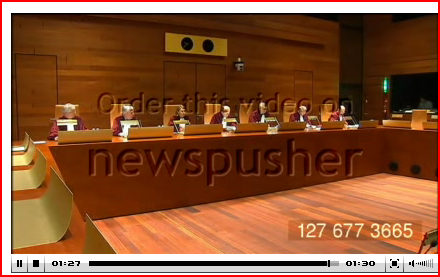 Genfi egyezmény, 1 D 2. bek:
„Ha ez a védelem vagy támogatás bármely okból anélkül szűnt meg, hogy e személyek helyzetét az Egyesült Nemzetek Közgyűlésének megfelelő határozataival összhangban véglegesen rendezték volna, e személyek Ipso-facto megilletik az Egyezmény által biztosított előnyök.”
Ms. Bolbol kérelme:  a Gázai övezetből érkezett Magyar-
országra; nincs lehetősége visszatérni ; emiatt szerinte az 
1951. évi Genfi Egyezmény  1 D 2. bekezdése alapján auto-
matikusan menekültként kellene elismerni; a BÁH 
elutasítja, hogy a 2. bekezdés automatikus  elismerésre
jogosítna – csak arra jogosít, menedékkérelmet nyújtson be
és lehetővé váljon az Genfi Egyezmény alkalmazása.

„N. Bolbol szerint az említett 1. cikk D. pontjának célja előírni, hogy amennyiben az UNRWA által regisztrált vagy regisztrációra jogosult személy bármilyen okból e szerv működési területén kívül tartózkodik, és nyomós okból nem várható el tőle, hogy visszatérjen a működési területre, a Genfi Egyezményben részes államoknak automatikusan menekültkénti elismerésben kell részesíteniük. (§ 31)
A hatóság elutasította az automatikus elismerést és ragaszkodott, hogy az ügyet normál státusz-meghatározás keretében vizsgálják.
[Speaker Notes: DGC 1  (1) Az Egyezmény nem alkalmazható azokra a személyekre, akik jelenleg nem az Egyesült Nemzetek Menekültügyi Főbiztosától, hanem az Egyesült Nemzetek valamely más szervétől vagy ügynökségétől kapnak védelmet vagy támogatást.
________________________
As the Advocate General observes at points 12 and 13 of her Opinion, it is clear from UNRWA’s ‘Consolidated Eligibility and Registration Instructions’ (‘CERI’) – the currently applicable version of which was adopted during 2009 – that while the term ‘Palestine Refugee’ applies, for UNRWA’s purposes, to ‘persons whose normal place of residence was Palestine during the period 1 June 1946 to 15 May 1948 and who lost both home and means of livelihood as a result of the 1948 conflict’ (Point III.A.1 of CERI), other persons are also eligible to receive protection or assistance from UNRWA. They include ‘non-registered persons displaced as a result of the 1967 and subsequent hostilities’ (Point III.B of CERI; see also, inter alia, paragraph 6 of the United Nations General Assembly Resolution No 2252 (ES‑V) of 4 July 1967).
46      In those circumstances, it cannot be ruled out a priori that a person such as Ms Bolbol, who is not registered with UNRWA, could nevertheless be among those persons coming within Article 1D of the Geneva Convention and, therefore, within the first sentence of Article 12(1)(a) of the Directive.]
Bolbol
A kvalifikációs irányelv a nem alkalmazandóságának feltételeiről.

Egy személy akkor kap védelmet és támogatást az Egyesült Nemzetek valamely más szervétől vagy ügynökségétől (nem az Egyesült Nemzetek Menekültügyi Főbiztosától),  amikor ez a személy ténylegesen igénybe veszi azt a védelmet és támogatást. 

Lényegében: középút (közelítve a magyar hatóság álláspontjához): ha valaki nem él ténylegesen az UNRWA által nyújtott védelemmel, akkor a Genfi Egyezményt kell a menedékkérőre alkalmazni – automatikus elismerés nélkül)
Mostafa Abed El Karem El Kott,Chadi Amin A Radi,Hazem Kamel Ismail kontra Bevándorlási és Állampolgársági Hivatal C‑364/11. sz.ügyAZ EUB Nagytanácsa ítélet, 19 December 2012 december 19 A UNHCR és 5 tagállam (közte Németország, az egyesült Királyság és Franciaország beavatkozásával)
Tényállás
Három palesztin az UNRWA libanoni táborából (a Magyar Helsinki Bizottság képviseli őket) 

El Kott: Ein El‑Hilweh-ben élt, az UNRWA libanoni menekülttáborában. A házát leégették, őt pedig megfenyegették;
Radi: az otthonát lerombolták Nahr el Baredben, az  UNRWA táborában (Libanon); egyszer a bejrúti rendőrség  nem megfelelő bánásmódban részesítette őket, önkényesen letartóztatták, kínozták és megalázták őket
Ismail: családjával az Ein El-Hilweh-i táborban élt. Az iszlám Fatah és a Jund el-Sham fegyveres összecsapása idején, szélsőségesek az ő házának tetejét akarták használni. Amikor visszautasította, halálosan megfenyegették és azzal gyanúsították, hogy az ‘ellenség embere’. 

Mindhármuk esetében alkalmazták a non-refoulement elvét vagy kiegészítő védelemben részesültek a  BÁH által, de ők menekült státuszért folyamodtak.
Kott, Radi, Ismail - C‑364/11
Fő kérdés: A Genfi egyezmény kizáró klauzuláinak és a Kvalifikációs Irányelvnek az értelmezése és annak következményei
Az ítélet lényege:
Az önkéntes elhagyás önmagában nem vet véget a kizárt mivoltnak. (§ 49) A kizárás (egy másik szerv/ügynökség védelmében részesülve) azokra is kiterjed, akik  igénybe vették az UNRWA támogatását„ a menedék-kérelem valamely tagállamban való benyújtása előtt kis idővel” (§ 52)
Mikor szűnik meg az UNRWA által biztosított védelem? (Fő kérdés: a védelem hatékonysága, nem az UNRWA puszta léte)
Ha az UNRWA megszűnik létezni 
Olyan körülmények, amelyek függetlenek az érintett személy akaratától és ellenőrzésén  kívüliek, arra kényszerítik, hogy elhagyja az UNRWA területét. (§ 58)

„A palesztin menekültet úgy kell tekinteni, hogy kénytelen elhagyni az UNRWA működési területét, ha személyes biztonsága komoly veszélyben van, és ha e szerv nem képes biztosítani számára e területen azokat az életfeltételeket, amelyek megfelelnek az e szerv által ellátandó feladatnak.”
Kott, Radi, Ismail - C‑364/11
Azt, hogy az önkéntes elhagyás 
az érintett személy ellenőrzésén kívüli
és
akaratától független ok miatt következett be 	valamennyi releváns körülmény egyedi értékelés során kell meghatározni (64 §)
Dictum:
„A [kvalifikációs irányelv (2004. április 29‑i 2004/83/EK tanácsi irányelv) ] 12. cikke (1) bekezdése a) pontjának második mondatát úgy kell értelmezni, hogy az Egyesült Nemzeteknek az Egyesült Nemzetek Menekültügyi Főbiztosságától (UNHCR) különböző szerve vagy ügynöksége védelmének vagy támogatásának „bármely okból” való megszűnése olyan személy helyzetére is vonatkozik, aki miután ténylegesen igénybe vette e védelmet vagy támogatást, abban ellenőrzésén  kívüli vagy akaratától független ok miatt már nem részesül. Az ilyen személy által benyújtott menedékkérelem elbírálásáért felelős tagállam illetékes nemzeti hatóságainak feladata a kérelem egyedi értékelése alapján ellenőrizni, hogy e személy kénytelen volt elhagyni e szerv vagy ügynökség működési területét, amely eset fennáll akkor, ha személyes biztonsága komoly veszélyben volt, és ha az érintett szerv vagy ügynökség nem volt képes biztosítani számára e területen azokat az életfeltételeket, amelyek az említett szervre vagy ügynökségre háruló feladatnak megfelelnek.” (§ 82 (1))
Kott, Radi, Ismail - C‑364/11
Mi a következménye annak, ha az UNRWA által nyújtott védelem többé nem elérhető a személy számára?
 
Menekült státusz?          Kiegészítő védelem?     Egy új 							       menekültstátuszt     		                                                      	megállapító 							eljárás		                                       (az az előny, hogy nem 						vonatkozik rá a kizárás?)
„ha… az UNRWA védelmének vagy támogatásának megszűnésére vonatkozó feltétel teljesül a kérelmező vonatkozásában, az a tény, hogy ipso facto „megilletik az ezen irányelv által biztosított előnyök”, a tagállam által az említett irányelv 2. cikkének c) pontja értelmében vett menekültként való elismerést jelent, és a menekült jogállás ipso iure megadását a kérelmező számára, azonban csak ha utóbbi nem tartozik e 12. cikk (1) bekezdése b) pontjának vagy (2) és (3) bekezdésének hatálya alá.” (§ 81)
Köszönöm!Nagy Boldizsár E-mail: nagyboldi@ajk.elte.hu www.nagyboldizsar.hu